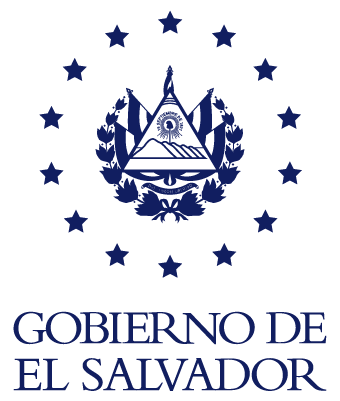 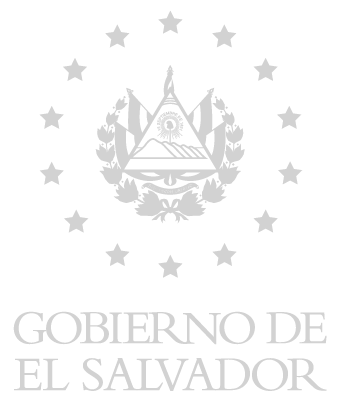 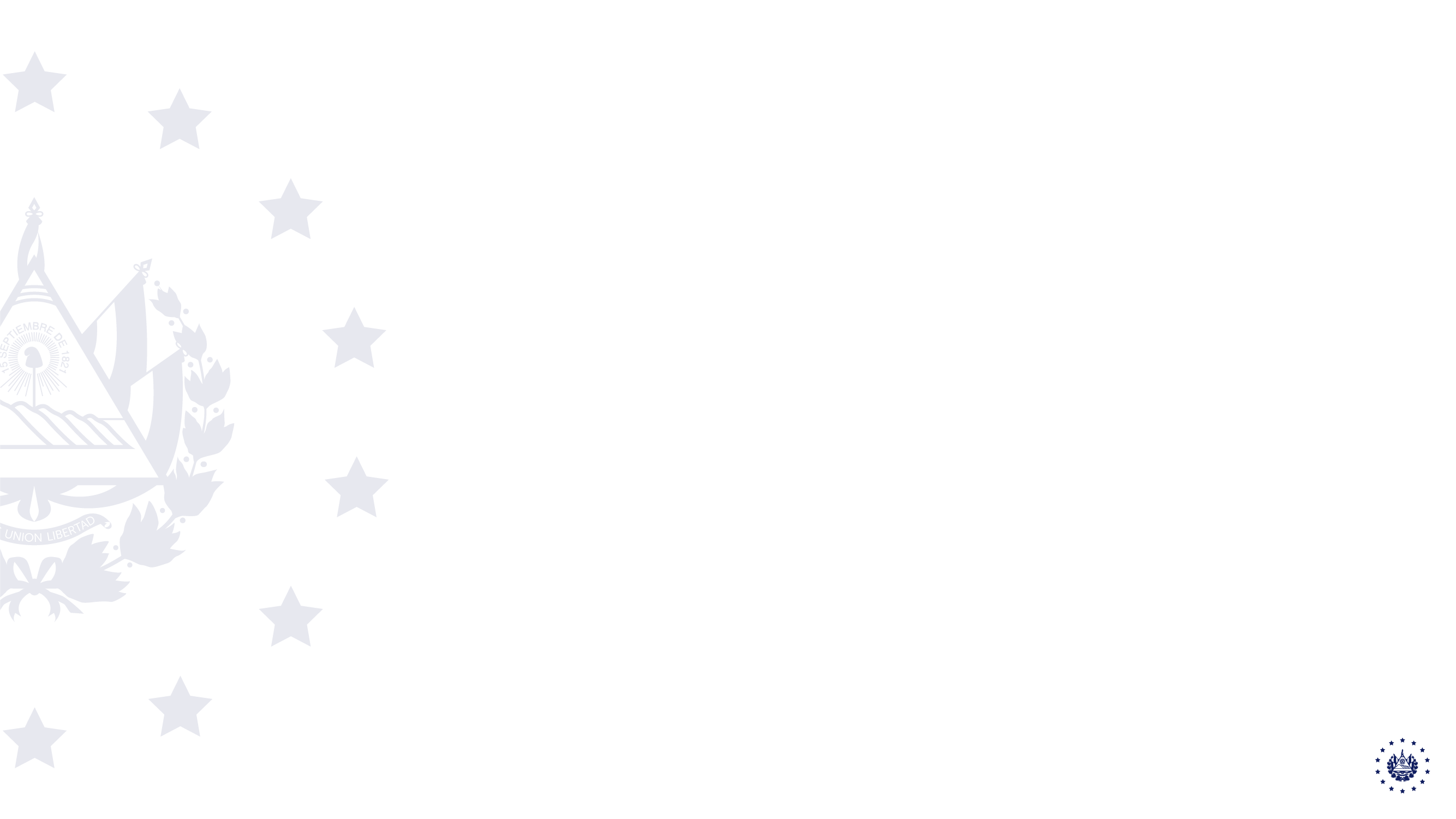 GESTION CREDITICIA SEPTIEMBRE 2020
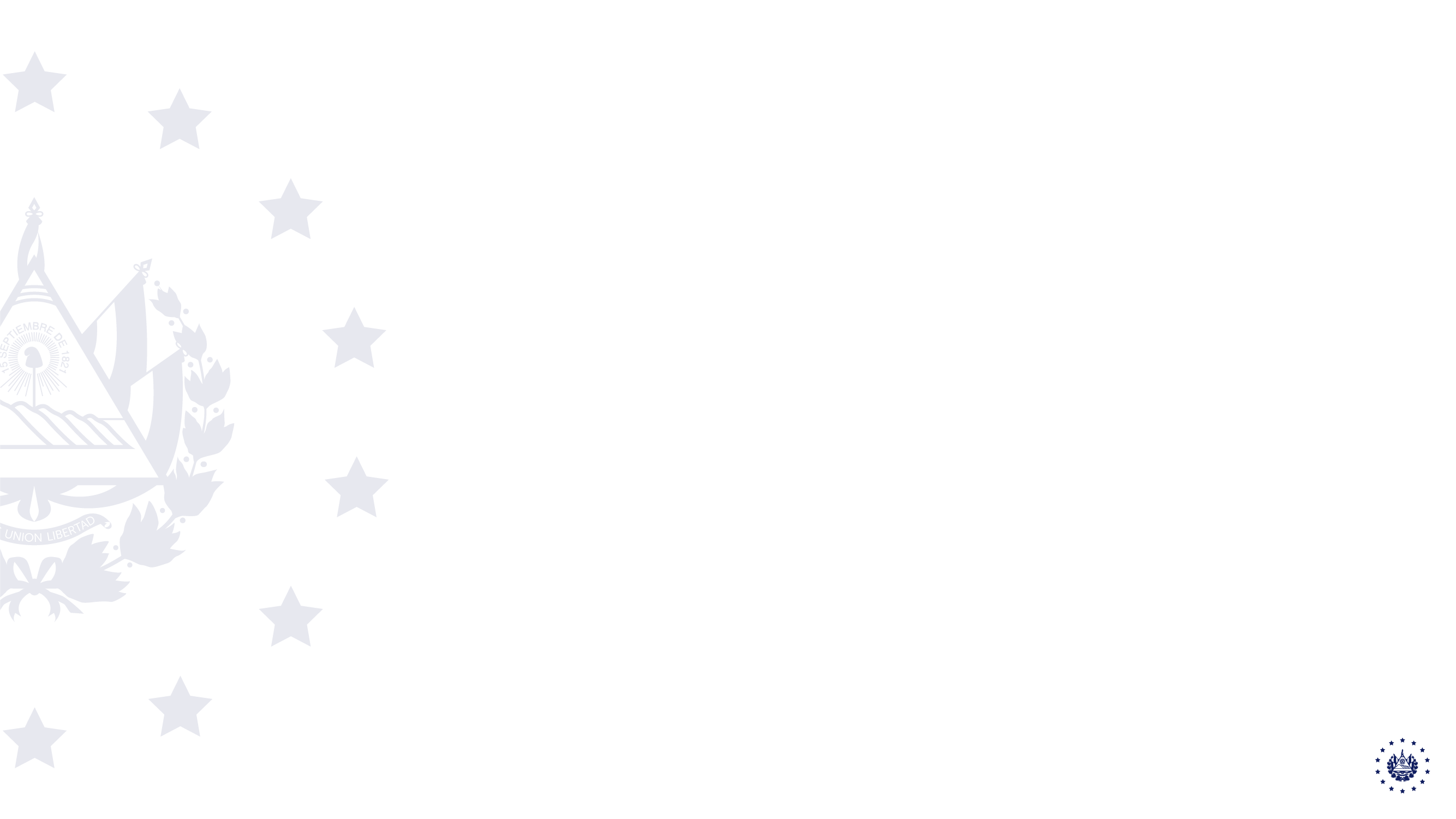 SALDOS DE CARTERA DE JULIO 2019 - SEPTIEMBRE 2020
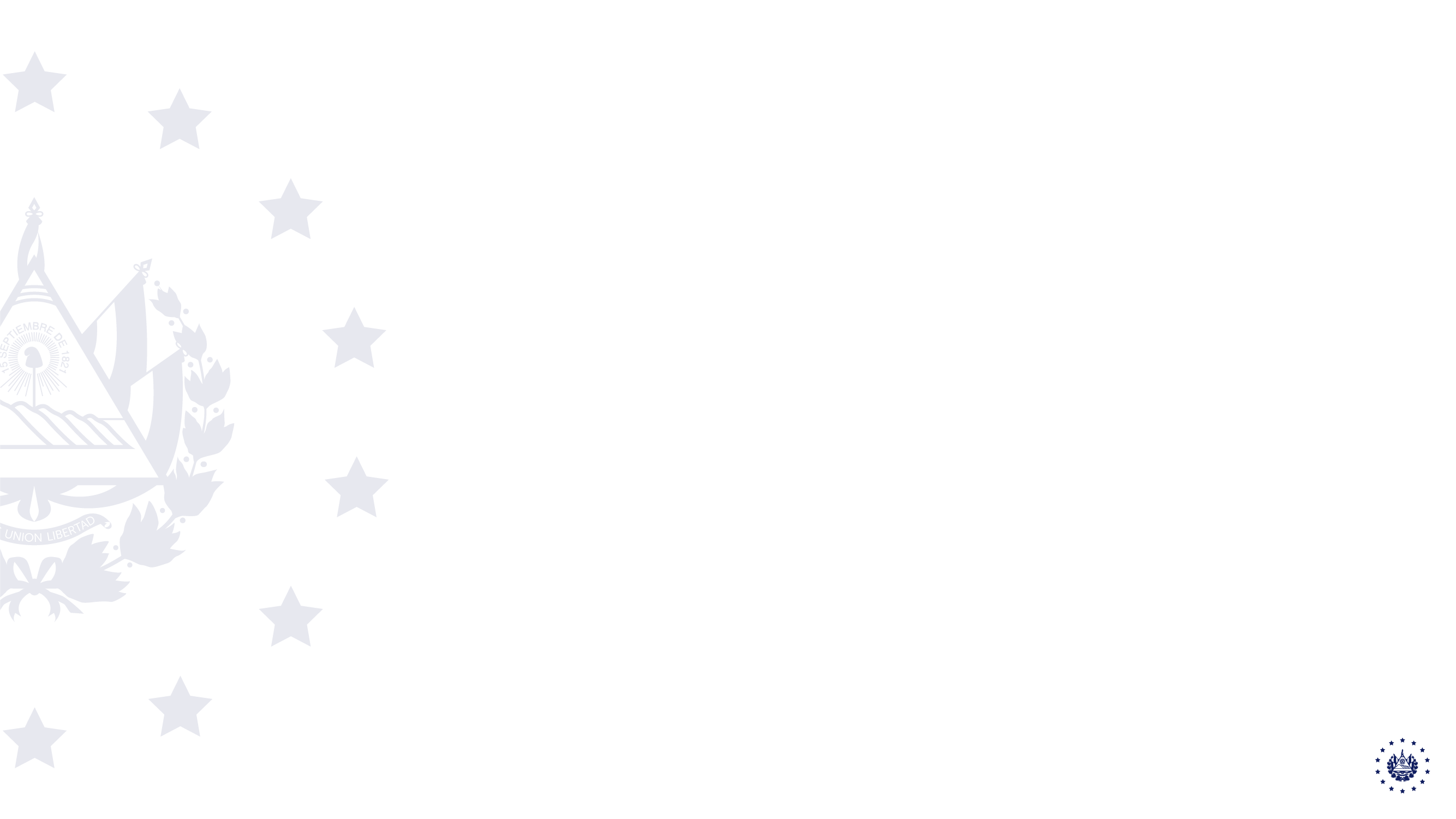 COLOCACION MENSUAL
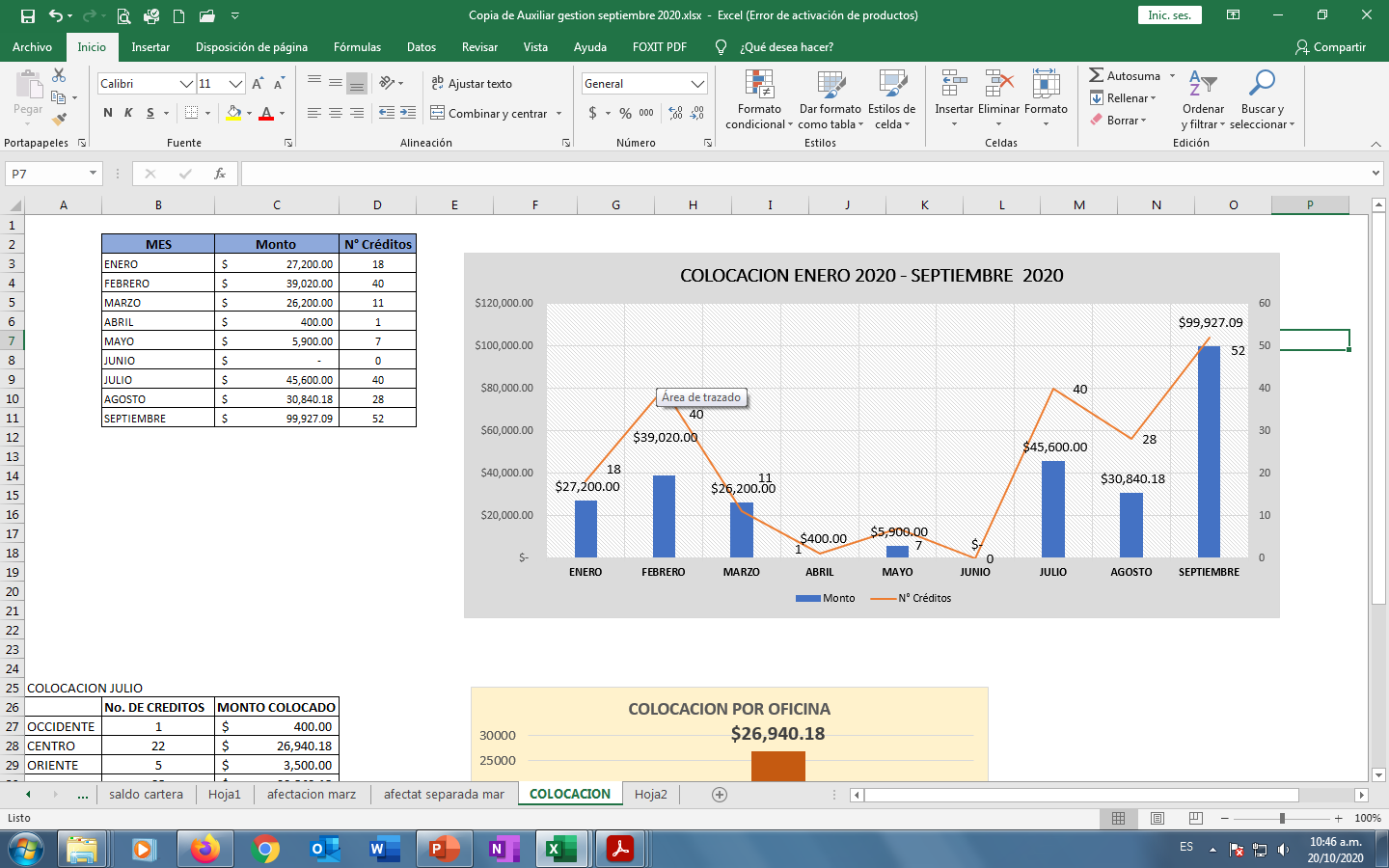 La colocación incluye 13 créditos refinanciados por un monto de $26,297.09
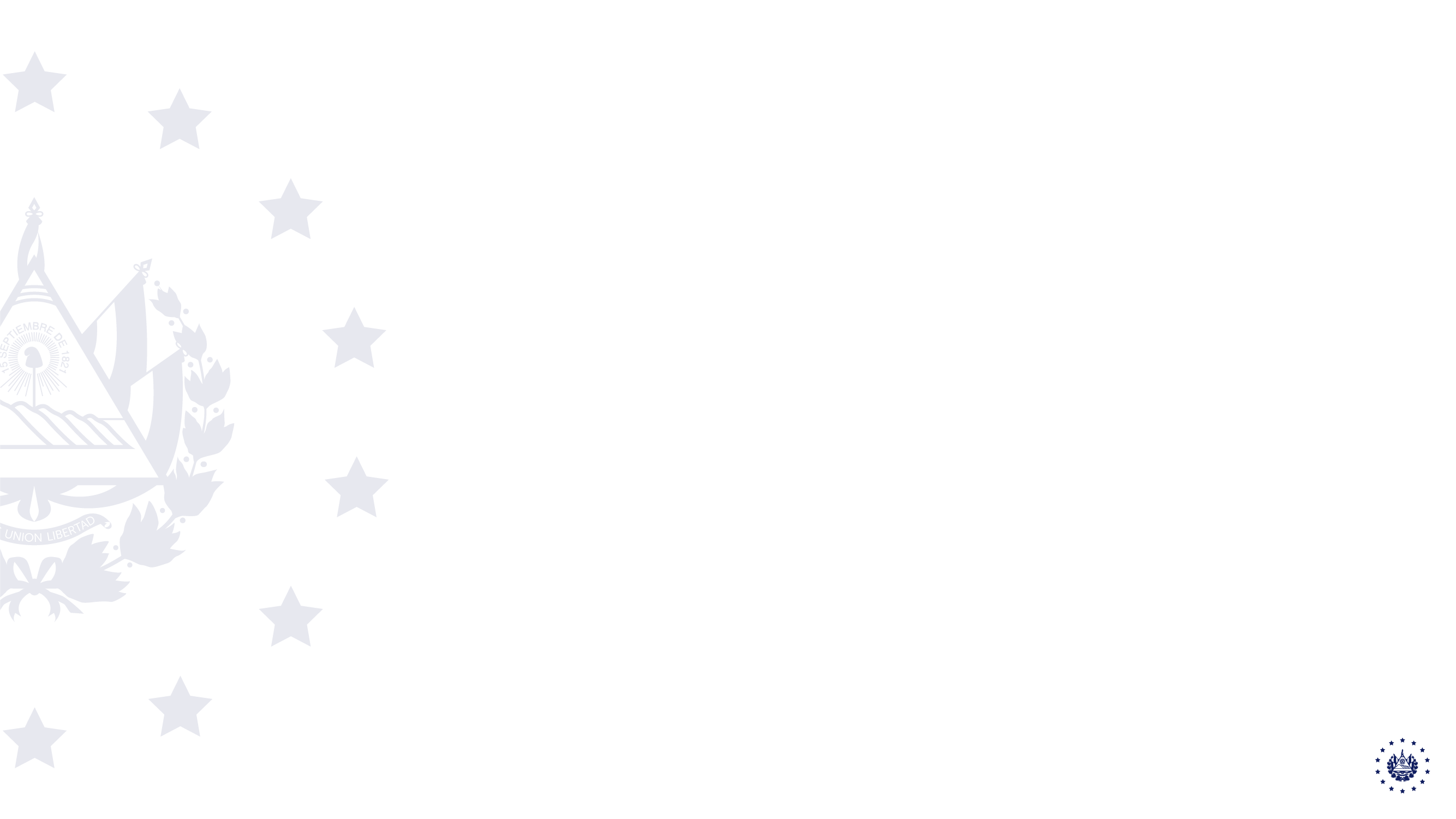 COLOCACION MES DE SEPTIEMBRE POR OFICINA
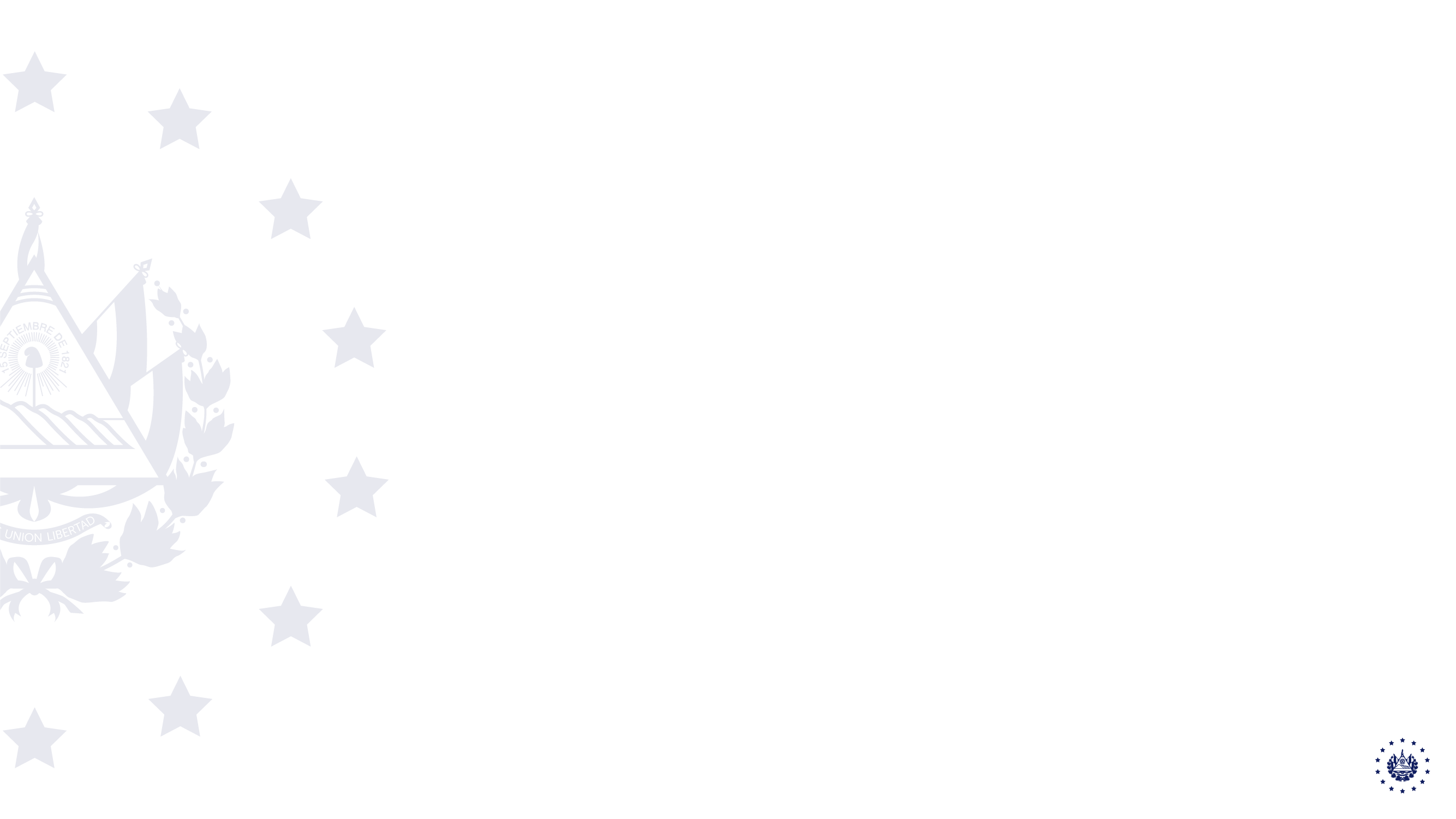 DISTRIBUCIÓN DE CARTERA POR CATEGORIA DE RIESGO
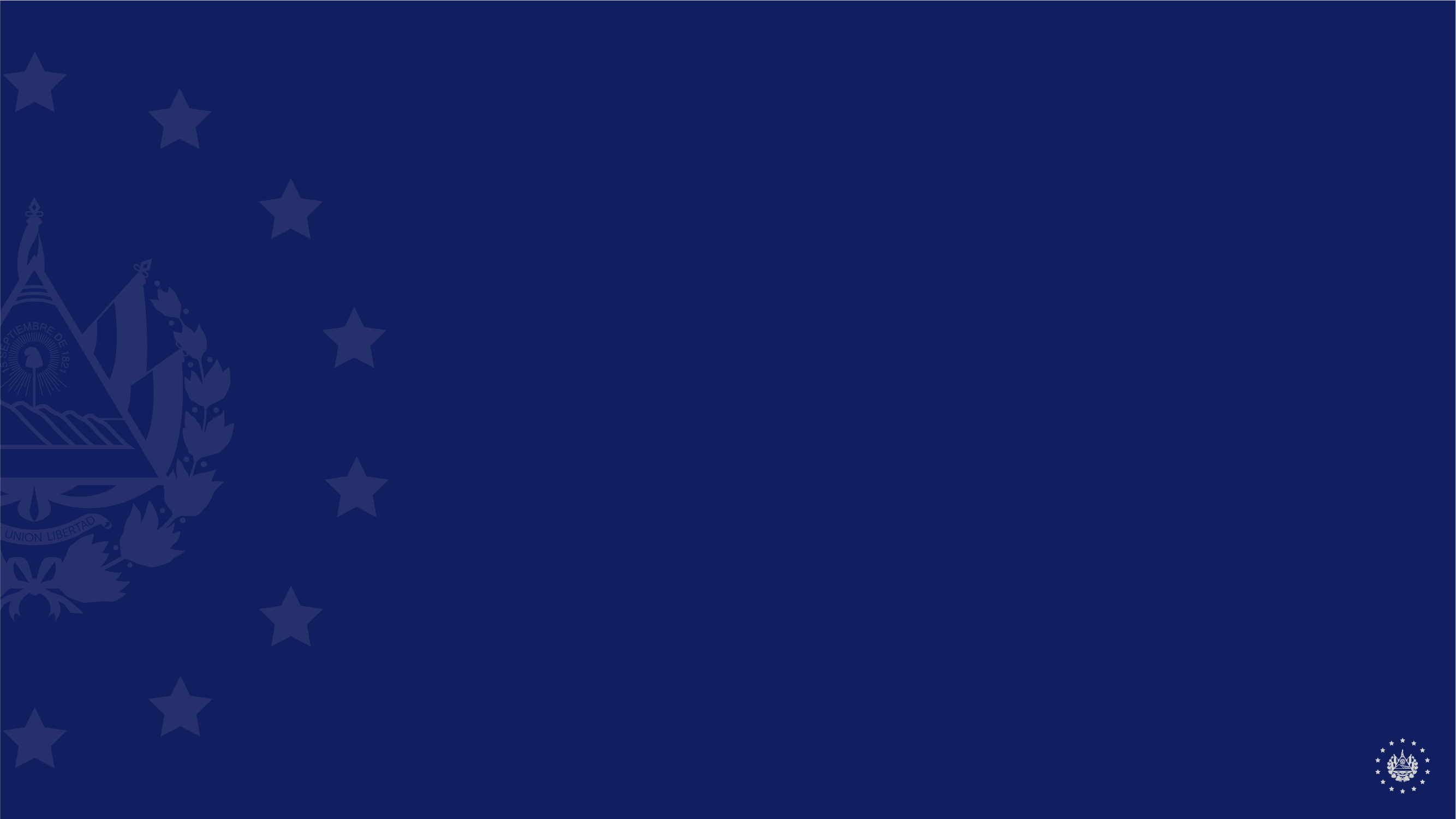